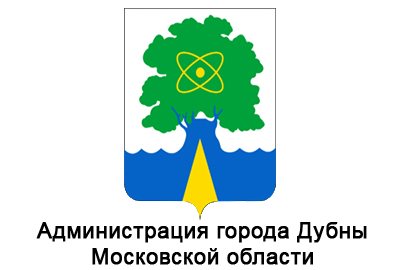 Муниципальное бюджетное образовательное учреждение
дополнительного профессионального образования «ЦЕНТР РАЗВИТИЯ ОБРАЗОВАНИЯ ГОРОДА ДУБНЫ МОСКОВСКОЙ ОБЛАСТИ»
(ЦРО)
заданий КИМ ЕГЭ по физике 2022
В 2022 году в вариантах КИМ ЕГЭ по физике 
произойдут некоторые изменения. 
В частности, появятся новые модели заданий. 
О них и пойдёт речь в данной презентации.
Структура вариантов КИМ ЕГЭ по физике
2022 год (проект)
2021 год
Часть 1
Механика		1 - 7
Молекулярная физика	8 - 12
Электродинамика	13 - 18
Квантовая физика	19 - 21
Методология		22, 23
Астрономия		24
	Максимальный балл: 34

Часть 2
2 задачи с кратким ответом	
6 задач с развёрнутым решением
	Максимальный балл: 19

Максимальный балл за работу: 53
Часть 1
Общие вопросы		1, 2
Механика		3 - 8
Молекулярная физика	9 - 13
Электродинамика	14 - 19
Квантовая физика	20, 21
Методология		22, 23
	Максимальный балл: 33

Часть 2
7 задач с развёрнутым решением
	Максимальный балл: 20

Количество заданий в работе: 30
Максимальный балл за работу: 53
Таким образом, 
1) первая часть варианта будет начинаться 
с двух новых по содержанию заданий, 
относящихся к школьному курсу физики в целом;

2) далее следуют задания, последовательно, от темы к теме,  
проверяющие знания по всем четырём основным разделам 
школьного курса физики. 
Количество этих заданий сокращается на 2 (с 21 до 19);

3) затем следуют, как и прежде, два задания по методологии;

4) не исключено, что задания по астрономии в ЕГЭ по физике 
не будет;

5) во второй части варианта задач с кратким ответом не будет, 
будет семь задач с развёрнутым решением: одна качественная, 
две простых расчётных и четыре сложных расчётных, 
в одной из которых потребуется письменно обосновать 
применимость избранных для решения закономерностей
Остановимся подробнее на новых типах заданий.   	Задания 1 и 2 – общие вопросы
Пример задания 1:
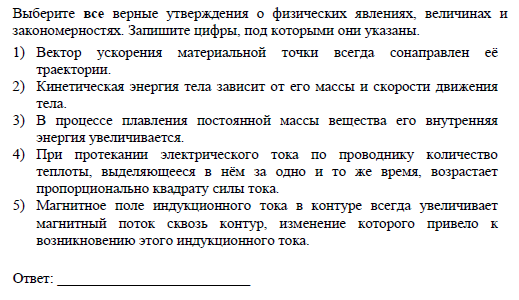 Ответ: 234
Пример задания 2:
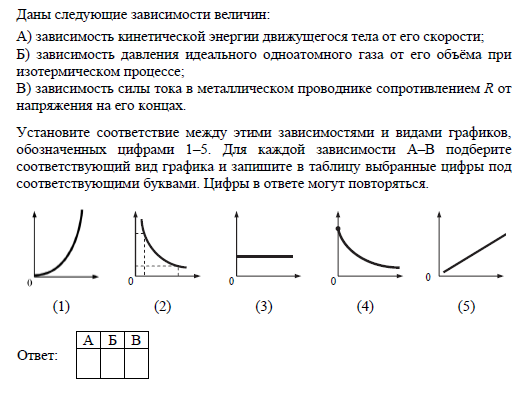 Ответ: 125
Как видим, 
определённая новизна есть и в форме этих заданий.

В задании 1 предлагается выбрать ВСЕ верные утверждения
из пяти предложенных. Сколько верных утверждений – заранее
неизвестно. Их может быть и два, и три.
Этот формат раньше встречался только в задании 24 
по астрономии. Теперь он вводится во все задания,
которые раньше имели формат «выбрать два из пяти».

В задании 2 требуется ответить на ТРИ вопроса 
и записать номера ответов в таблицу. Это почти то же самое,
что требуется в заданиях последних лет: ответить на ДВА 
вопроса и заполнить таблицу ответов.

За полностью верный ответ в заданиях 1 и 2 ставится 2 балла,
за любую одну ошибку 1 балл, за две и более ошибок – 0.
	Задания по темам (задания 3 – 21)
1) Здесь будут использованы задания прежних форматов:
	с ответом в виде числа;
	«увеличится, уменьшится, не изменится»;
	на соответствие «два объекта  четыре ответа».

2) Кроме того, все задания формата «выбрать два из пяти» 
	будут преобразованы в формат 
	«выбрать ВСЕ ВЕРНЫЕ из пяти».

НЕ БУДЕТ задания с ответом в виде слова (сейчас это задание 13).
Пример задания «выбрать ВСЕ ВЕРНЫЕ из пяти»
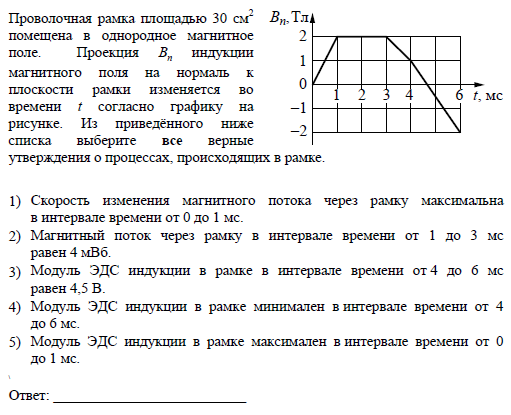 Ответ: 135
	Задания 22 и 23 по методологии.
	Здесь никаких новых форматов заданий не будет


 	Возможно, что задания по астрономии 
	в ЕГЭ по физике в 2022 году не будет


Таким образом, в первой части вариантов КИМ ЕГЭ-2022 
по физике новыми будут задания 1 и 2. 
Кроме того, три задания будут переведены 
из формата «выбрать два из пяти» 
в формат «выбрать ВСЕ ВЕРНЫЕ из пяти».
	Часть 2 – семь заданий с развёрнутым решением

Задание 24 – качественная задача		(3 балла)
Задание 25 – простая расчётная задача	(2 балла) 
Задание 26 – простая расчётная задача	(2 балла)
Задания 27 – 29  сложные расчётные задачи	(по 3 балла)

Задание 30 – сложная расчётная задача
   с обоснованием применимости 
   закономерностей, избранных для решения 	(4 балла)
Пример задания 30 и его решения
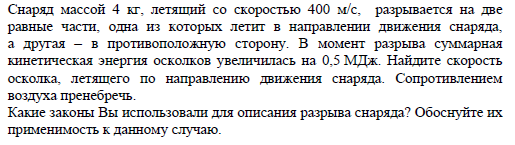 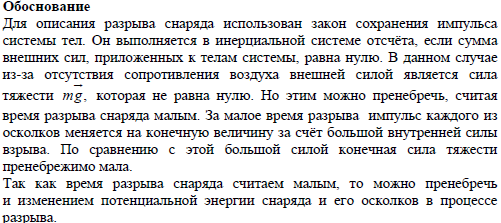 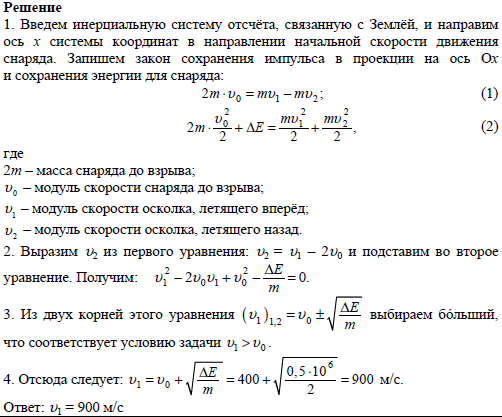 Полностью верное решение задания 30 оценивается 
4 баллами (1 балл – за правильное обоснование и 
3 балла – за правильное решение).

Обоснование применимости тех или иных законов – 
дело новое. Поэтому вводить подобные задания
мы будем постепенно, 
не спеша расширяя перечень сюжетов.
В 2022 году во всех вариантах КИМ задание 30 
будет задачей по механике.
Поэтому рассмотрим в качестве ещё одного примера
следующую задачу.
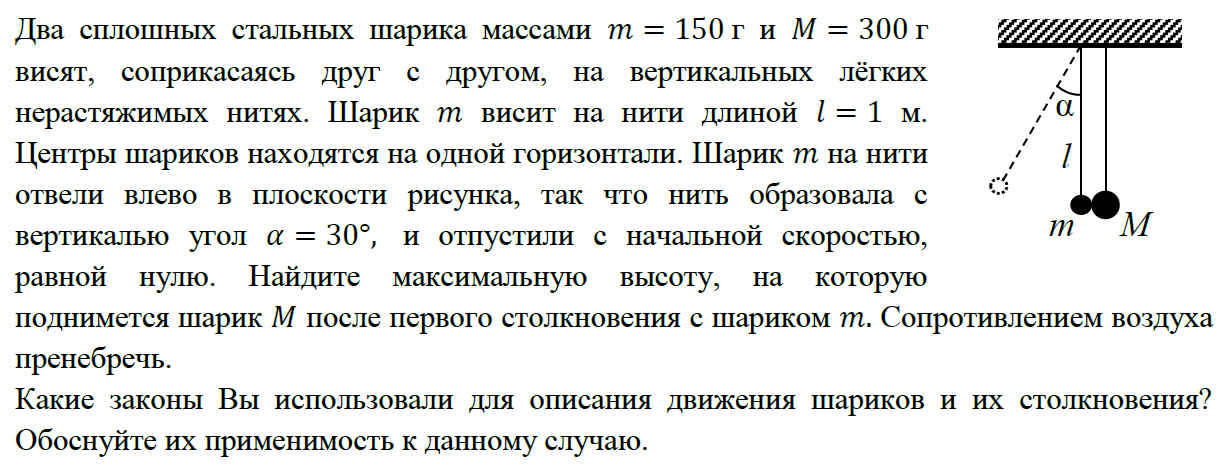 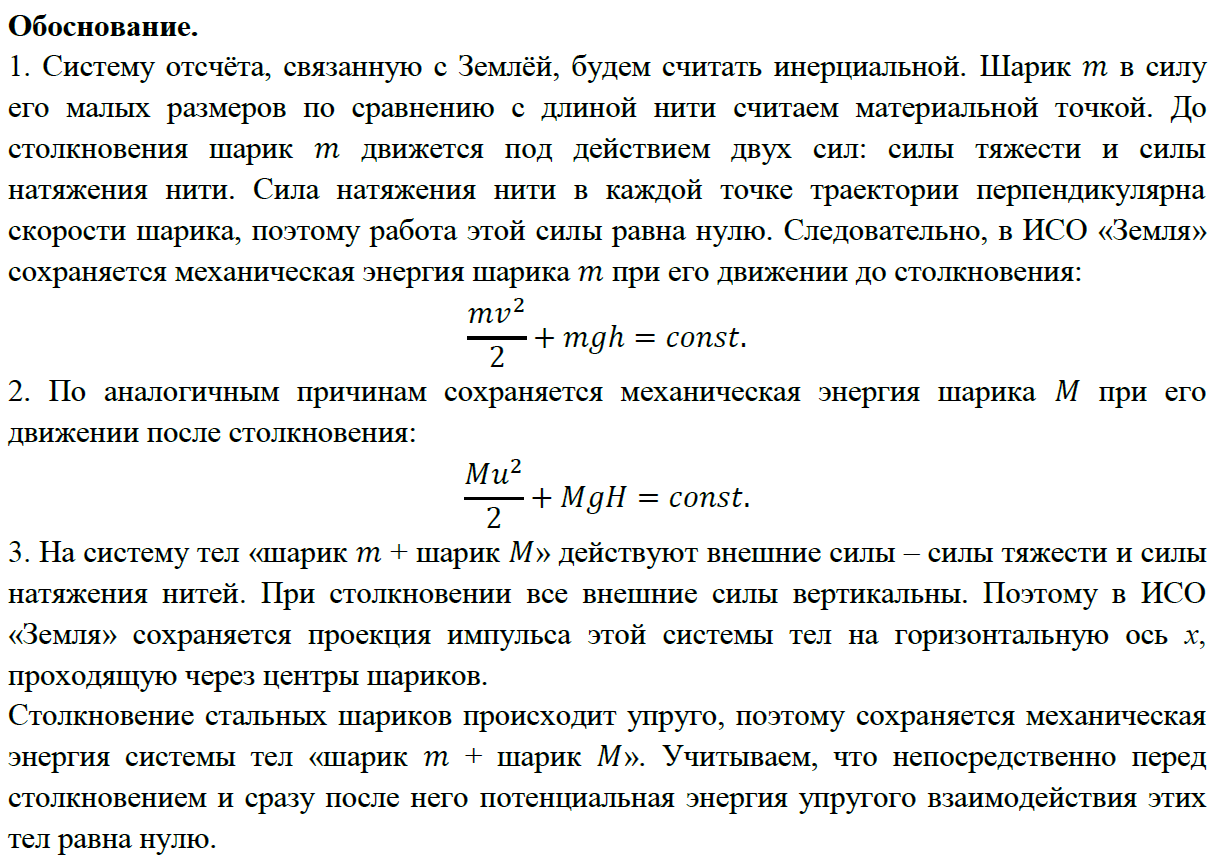 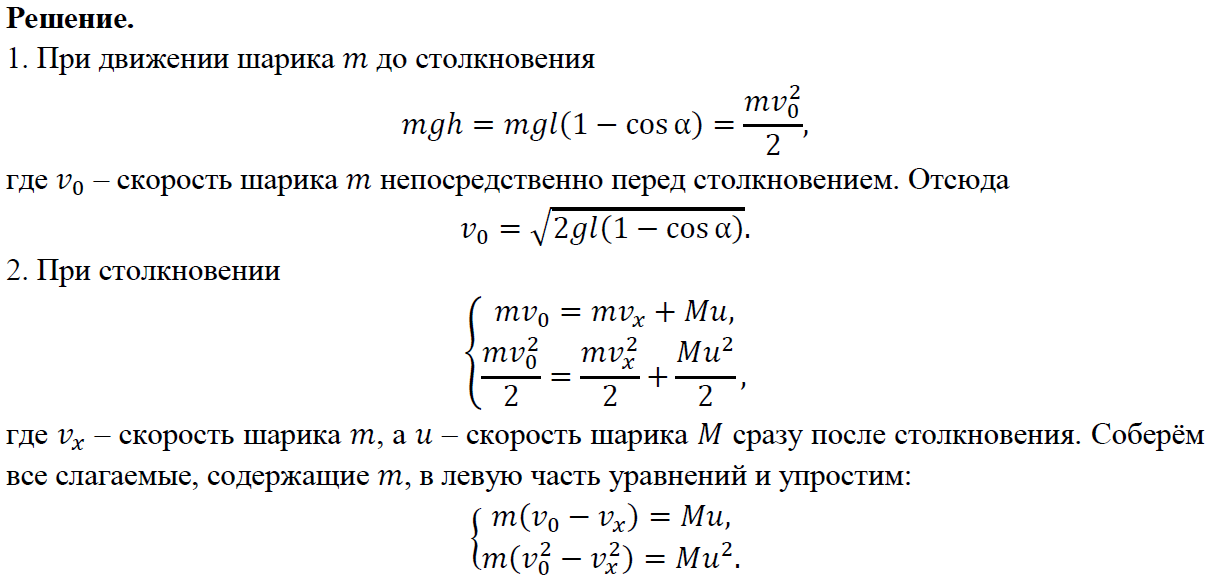 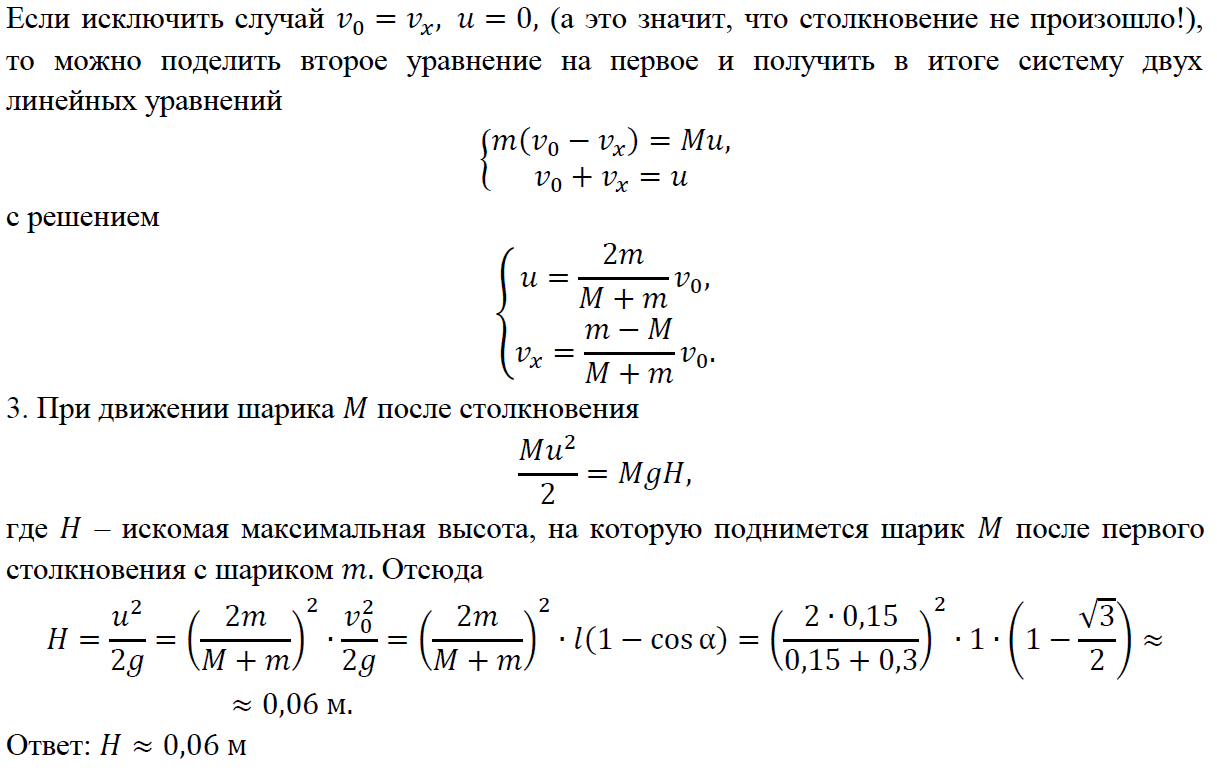 Спасибо
за внимание!